臺南市新化區護國里防災地圖
防災資訊表
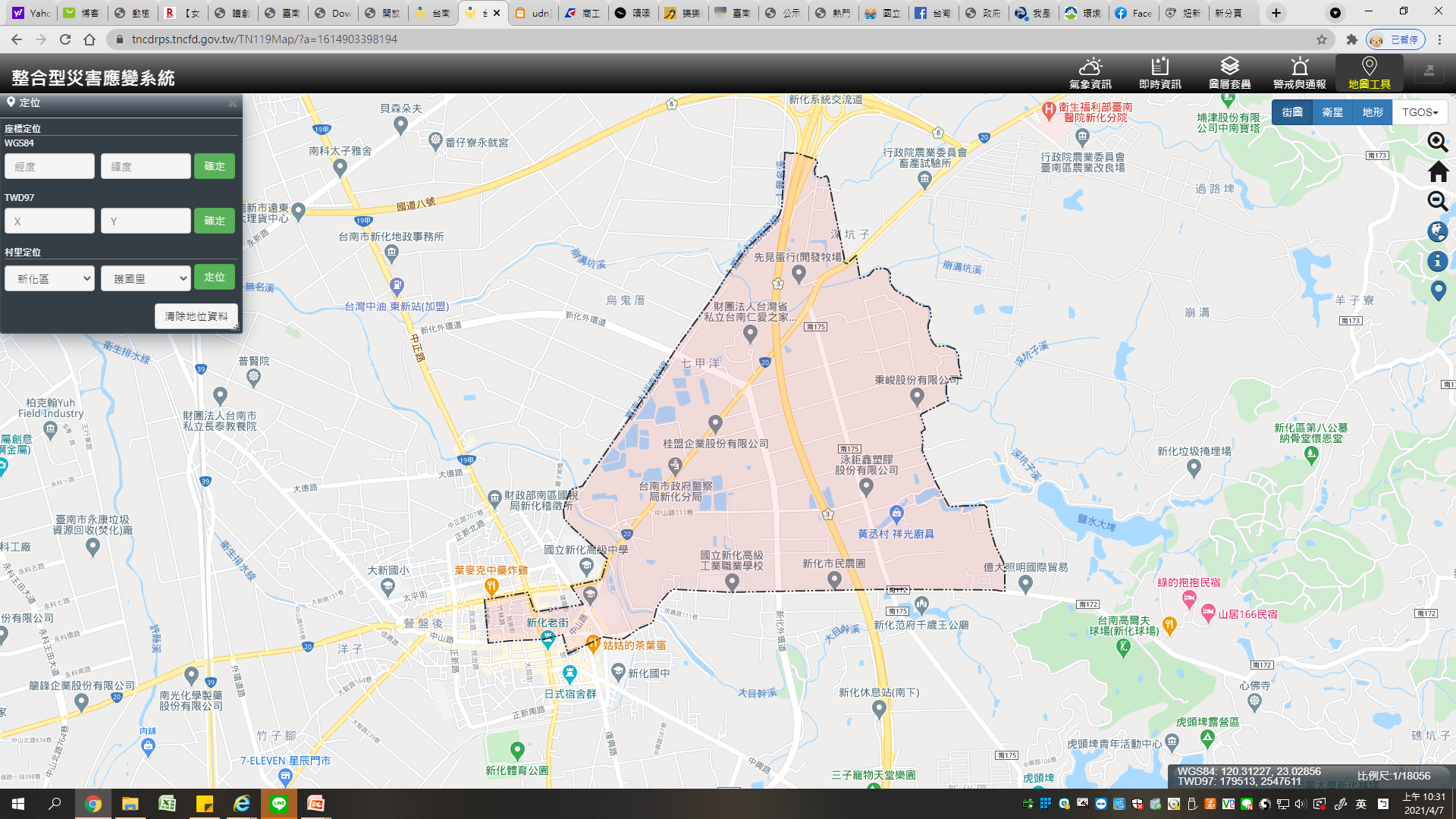 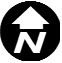 行政區位圖
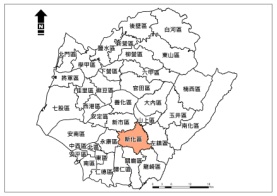 太平里
災情通報單位
臺南市災害應變中心
   民治專線:06-657-0119
   永華專線:06-298-9119
新化區災害應變中心
   電話:06-590-5009
新化消防分隊報案電話:
   06-590-2920；119
新化派出所報案電話:
   06-590-1022；110
市民服務熱線:1999
護國里
緊急聯絡人
里長 張國能
電話 : 06-590-2266
手機 : 0931-988-504
新化區里聯合活動中心
防災資訊網站
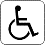 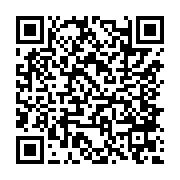 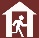 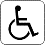 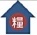 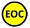 新化區公所
大新國小
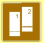 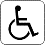 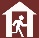 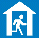 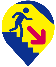 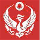 避難原則
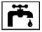 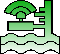 新化國小
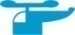 水災:就地避難或垂直避難；
  低窪地區前往避難收容處所
地震:前往開放空間或公園避難
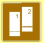 東榮里
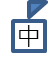 避難收容處所
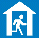 新化國中
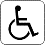 1.新化區公所
 地址：新化區中山路130號
 電話：(06) 590-5009

2.新化區聯合活動中心
地址：新化區民生路269號
電話：0919-159238

3.新化國中
地址:新化區中興路722號
電話06-5902269#250
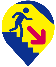 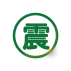 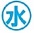 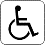 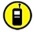 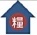 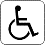 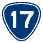 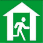 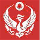 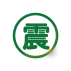 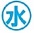 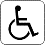 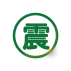 淹水感知器
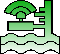 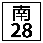 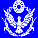 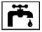 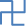 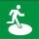 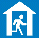 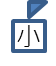 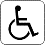 國小
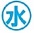 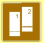 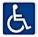 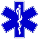 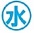 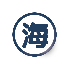 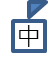 國中
區界線
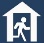 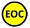 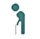 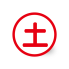 里界線
公務部門
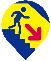 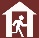 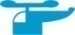 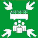 新化區公所113年1月3日更新